CHARACTERIZATION
Protagonist
“One who plays the first part”

Often the hero but not necessarily a good guy

The person around whom the events of the plot revolve
Antagonist
The principal opponent of the protagonist

Creates obstacles that the protagonist must overcome
Can be more than one in a piece of lit
Dynamic Character
A character who changes significantly over the course of the story

Often ends up sadder but wiser
Static Character
A character who does not significantly change over the course of the story
Stock Character
Characters who have become conventional or stereotypical due to repeated use in stories
Immediately recognizable to readers
mad scientist
Femme fatale
Geeky kid w/glasses
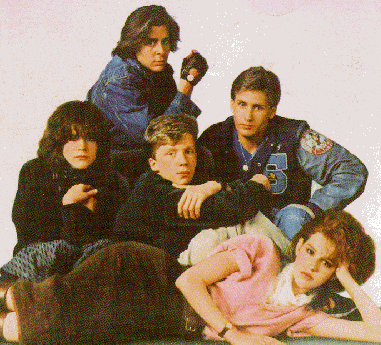 Foil
Any character whose personal qualities contrast with another character
Qualities of one emphasize opposite qualities of the other
Iron Man and Pepper
JWOW and Snookie
Michael and Trish
External Conflict
Conflict that exists between a person and an external force

Man v. Man
Man v. Nature
Man v. Society
Man v. Destiny
Internal Conflict
Conflict that takes place within a character

Mental Illness
Addiction
Finding courage
Questions of conscience and/or morality